mondrijan_nastavak_3 (kraj)
Mondrian slika Broadway Boogie Woogie u svom ateljeu u Njujorku 1943.
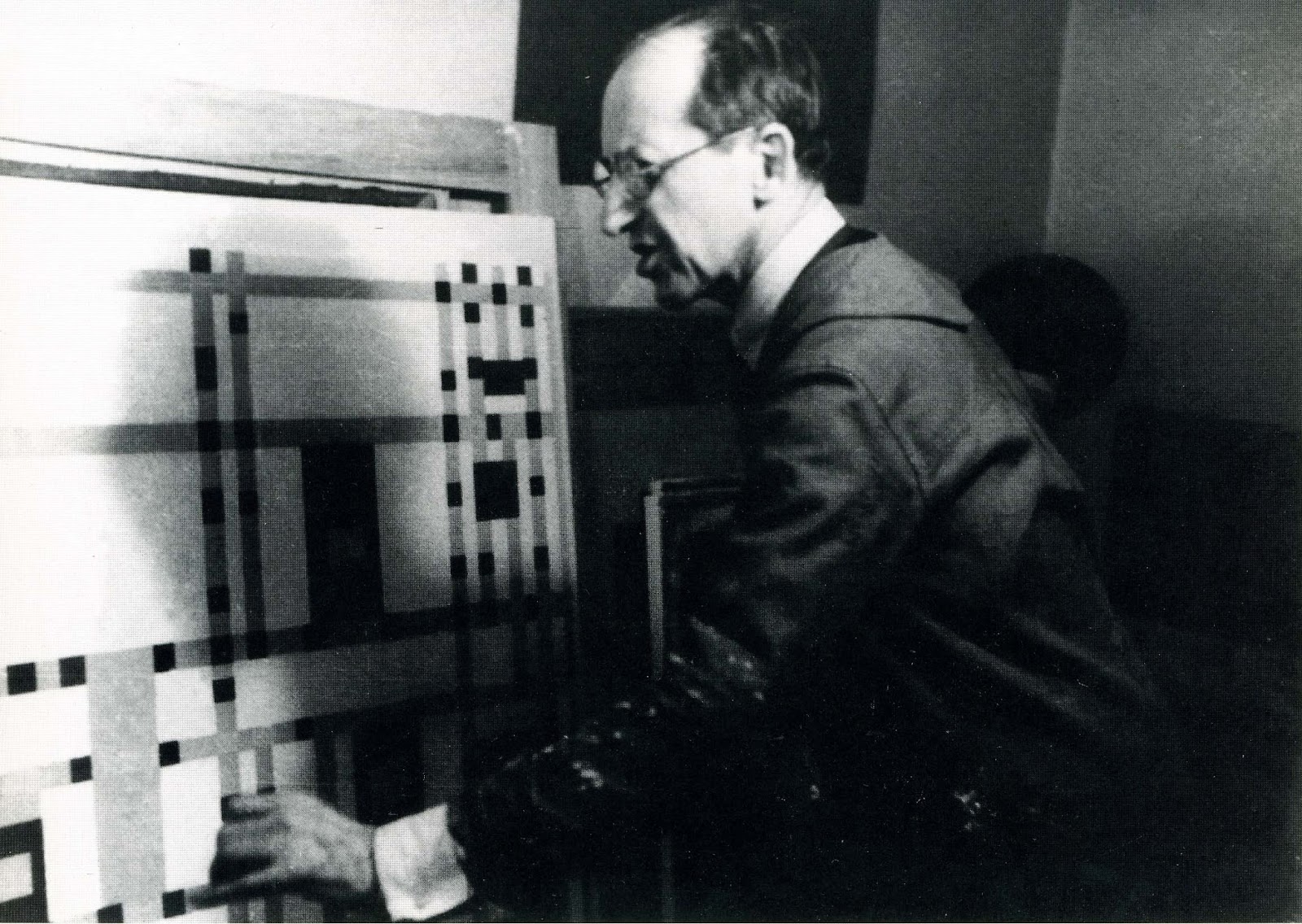 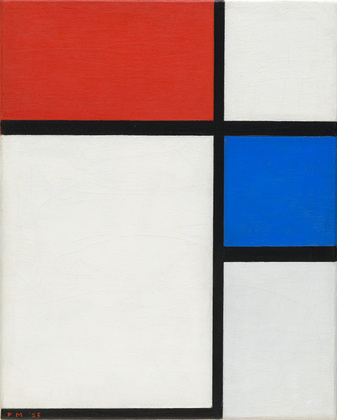 Mondrijan, Kompozicija No. II, sa crvenom i plavom,
1929, ulje na platnu, 40.3 x 32.1 cm
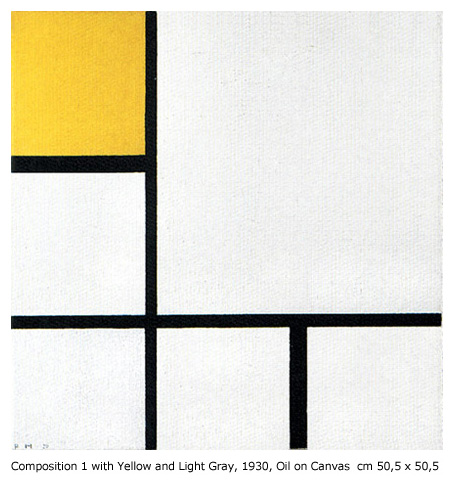 Mondrijan, Kompozicija 1 sa žutom i svetlo sivom, 1930, ulje na platnu
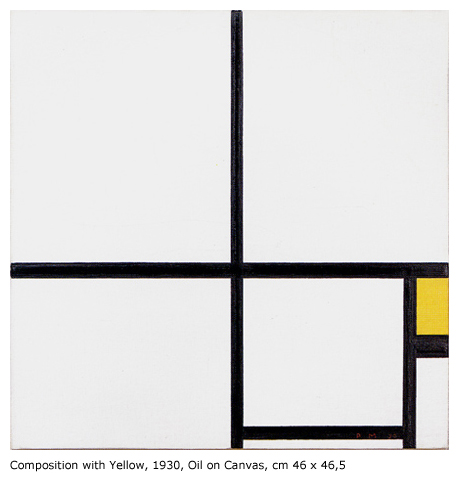 Mondrijan, Kompozicija sa žutom, 1930, ulje na platnu
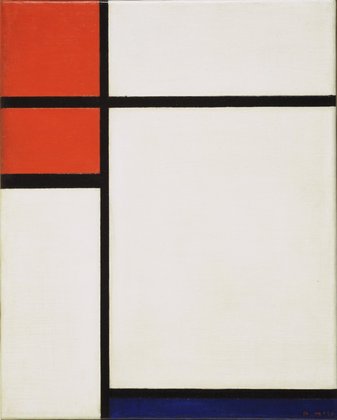 Mondrijan, Kompozicija sa crvenom i plavom,
1933, ulje na platnu, 41.2 x 33.3 cm
MoMA
Mondrijan, Slika I: romb sa četiri linije i sivom,
1926, ulje na platnu, 113.7 x 111.8 cm,
MoMA
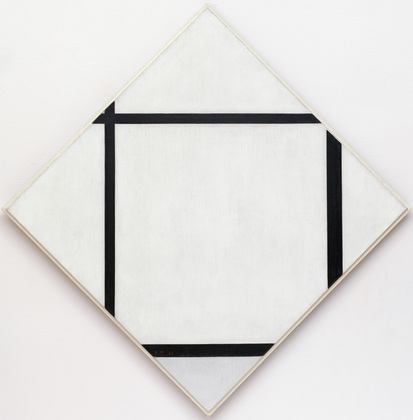 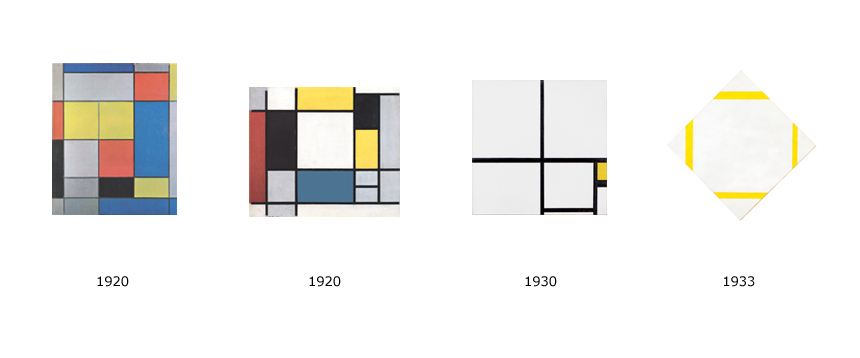 Mondrijan je živeo u Parizu između 1919 i 1938 i iako nije učestvovao u osnivanju Cercle et carre ili Abstraction-Creation, njegovo prisustvo i saradnja sa ovim umetničkim grupama bili su od velikog značaja za razvoj i širenje apstrakcije.
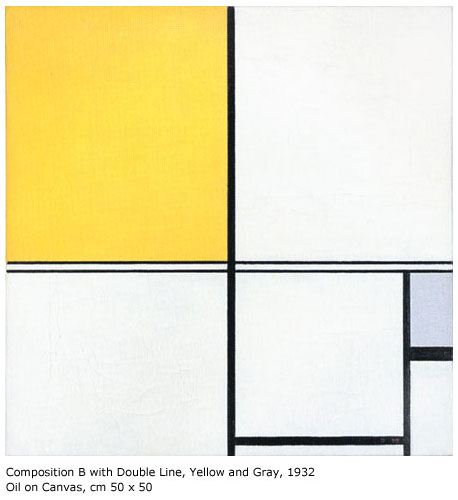 Mondrijan, Kompozicija B sa duplom linijom, žutom i sivom, 1933
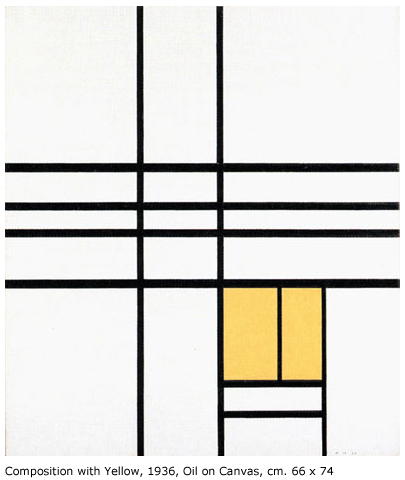 “Rešavanje površine u predratnim kubističkim slikama i onih koje su potom postajale sve strožije i očiglednije, koordinatna mreža je najavila, između ostalog, želju moderne umetnosti da ćuti, njenu odbojnost prema književnosti, narativu, govoru.” (Rozalind Kraus)

Zaravnjena, geometrizovana, uređena, ova koordinanta mreža je antiprirodna, antimimetička (nepodražavalačka), antirealna
Mondrijan, Kompozicija sa žutom, 1936
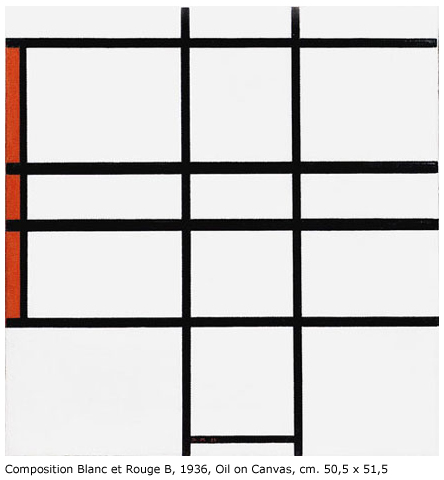 Mondrijan, Kompozicija bela i crvena B,  1936
Mondrijan, Kompozicija u belom, crnom i crvenom, 1936, ulje na platnu, 102.2 x 104.1 cm, MoMA
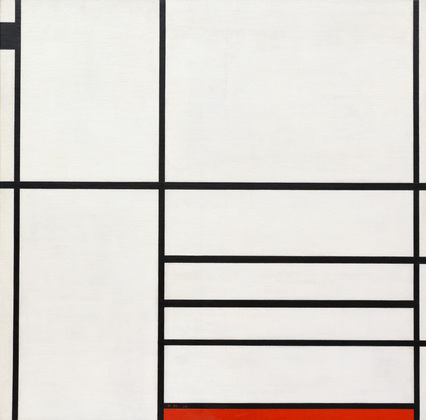 Mondrijan, Kompozicija u žutom, plavom i belom, I, 1937, ulje na platnu, 57.1 x 55.2cm, ram: 71.1 × 68.6 cm, MoMA
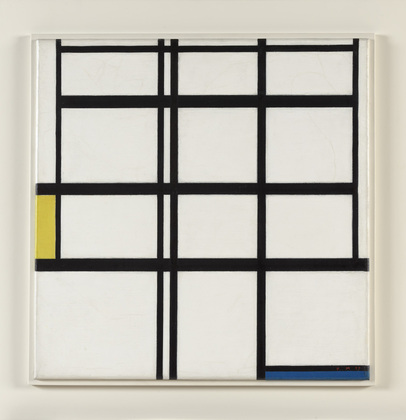 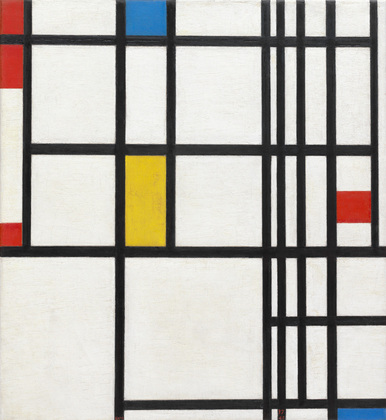 Mondrijan, Kompozicija u crvenom, plavom, i žutom, 1937-42, ulje na platnu, 60.3 x 55.4 cm, MoMA
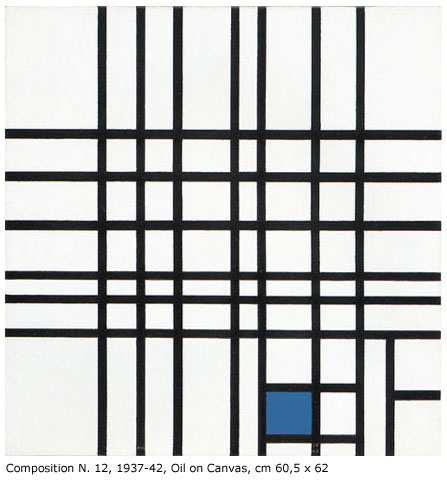 Mondrijan, Kompozicija  no. 12, 1937-1942
Mondrijan, Kompozicija, 1939, 105.2 x 102.3 cm,
 ulje na platnu
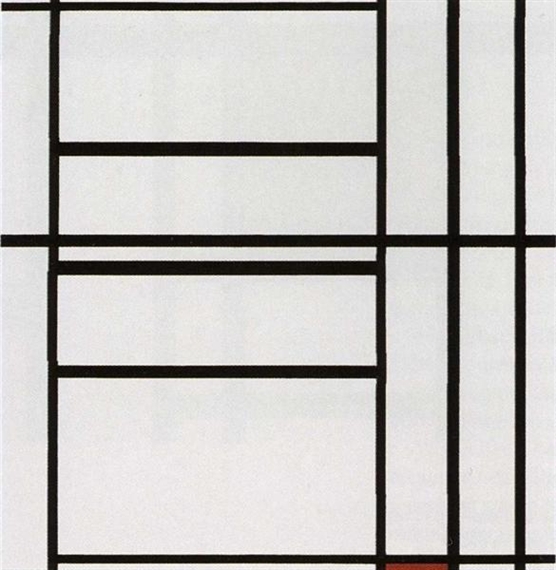 Mondrijan, Trafalgar Square, 1939-43, ulje na platnu, 145.2 x 120 cm, MoMA
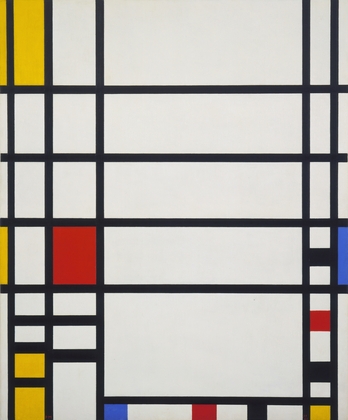 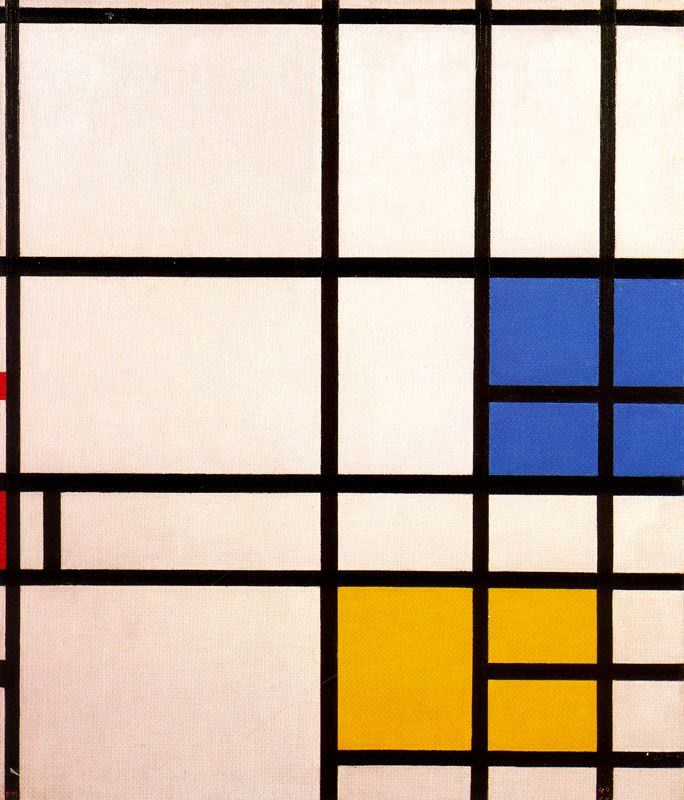 Mondrijan, Kompozicija no. 11, London sa plavom,crvenom i žutom, 1940-42, ulje na platnu, 82,55 x 71,12 cm, Albright Knox Art Gallery
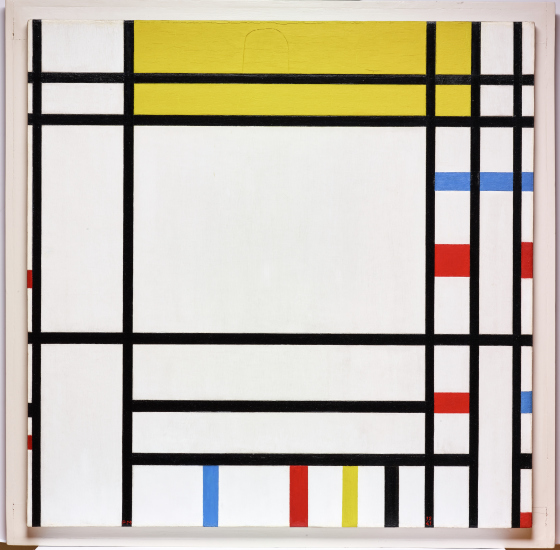 Mondrijan, Place de la Concorde, 1938-1943, ulje na platnu, 93,98 x 94,46 cm, Dallas Museum of Art
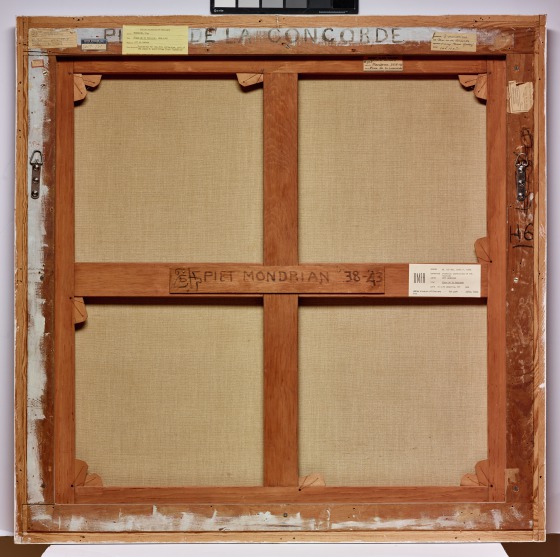 Mondrijan, Place de la Concorde, verso, videti na: https://collections.dma.org/essay/LXvJXwJ0
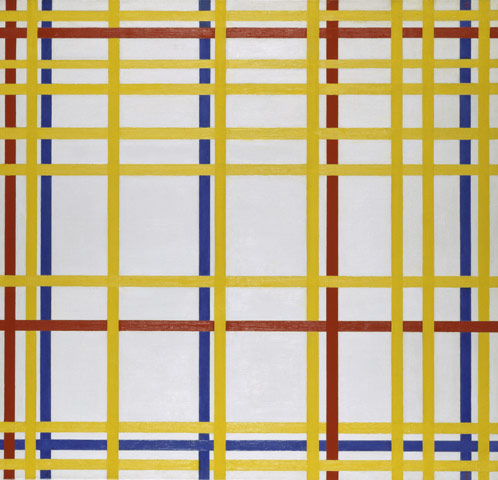 Mondrijan, New York City I, 1942, ulje na platnu, 114,2x119,3, Paris, musée national d'Art moderne - Centre Georges Pompidou
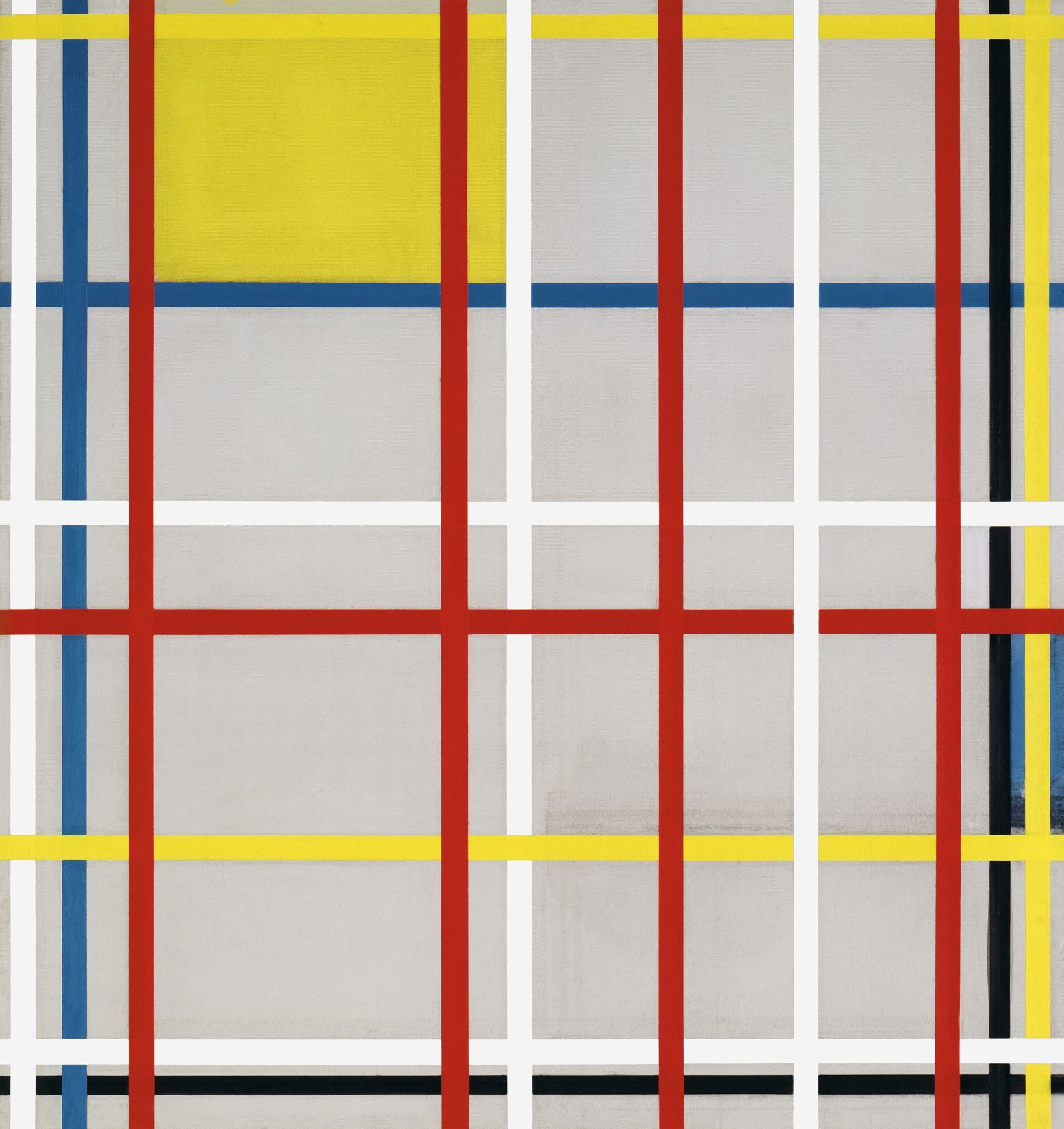 Mondrijan, New York City, 3 (nedovršena slika), 1941, olovka, ulje, kreda i bojene lepljive trake na platnu, 117 x 110 cm, Museo Thyssen-Bornemisza, Madrid
Videti na: https://www.museothyssen.org/en/collection/artists/mondrian-piet/new-york-city-3-unfinished
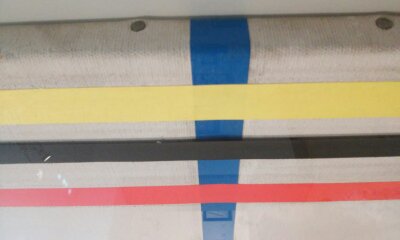 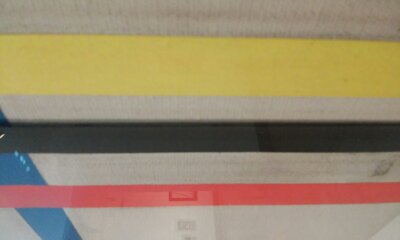 Mondrijan, Broadway Boogie Woogie, 1942-43, ulje na platnu, 127 x 127 cm, MoMA
Videti na: https://www.moma.org/collection/works/78682?sov_referrer=artist&artist_id=4057&page=1
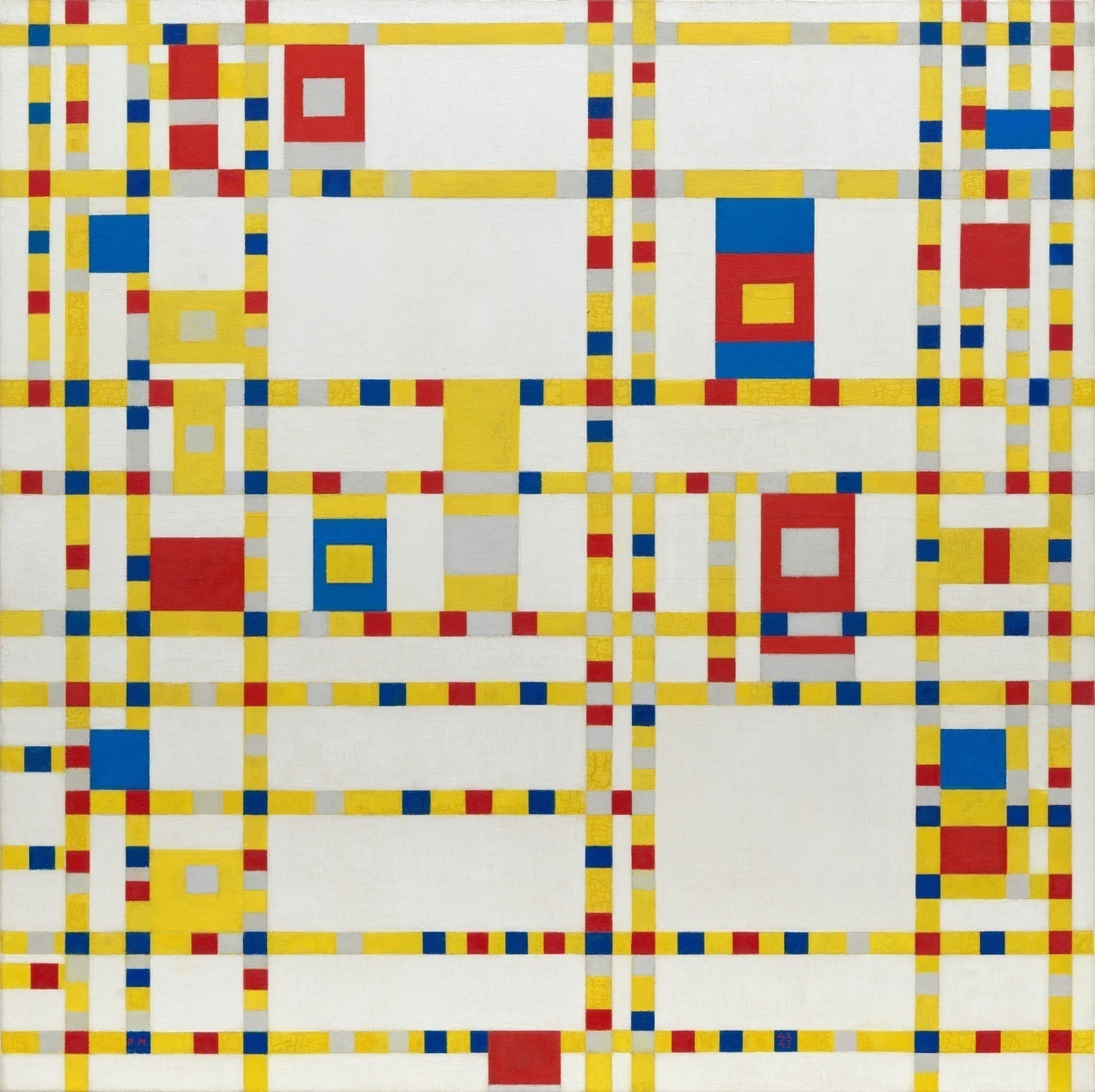 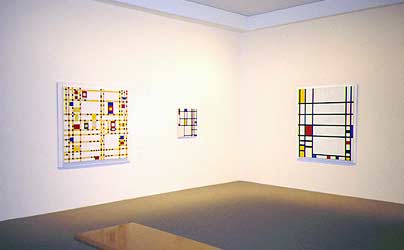 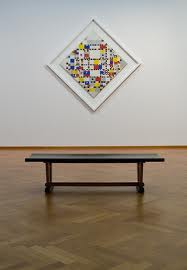 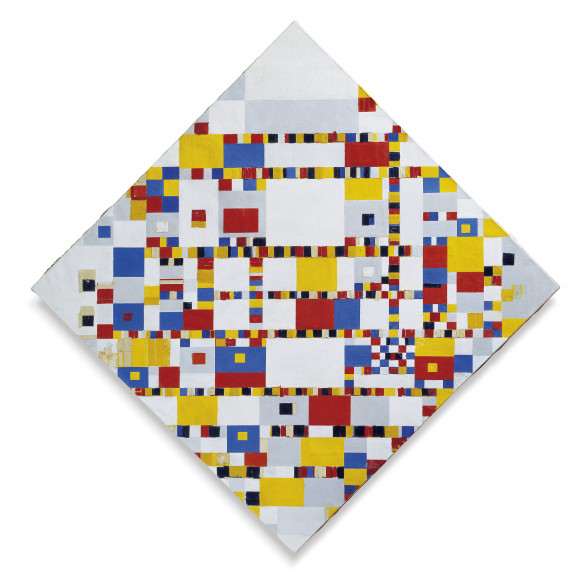 Mondrijan, Victory Boogie Woogie, 1942–44 , 127 cm × 127 cm, Gemeentemuseum
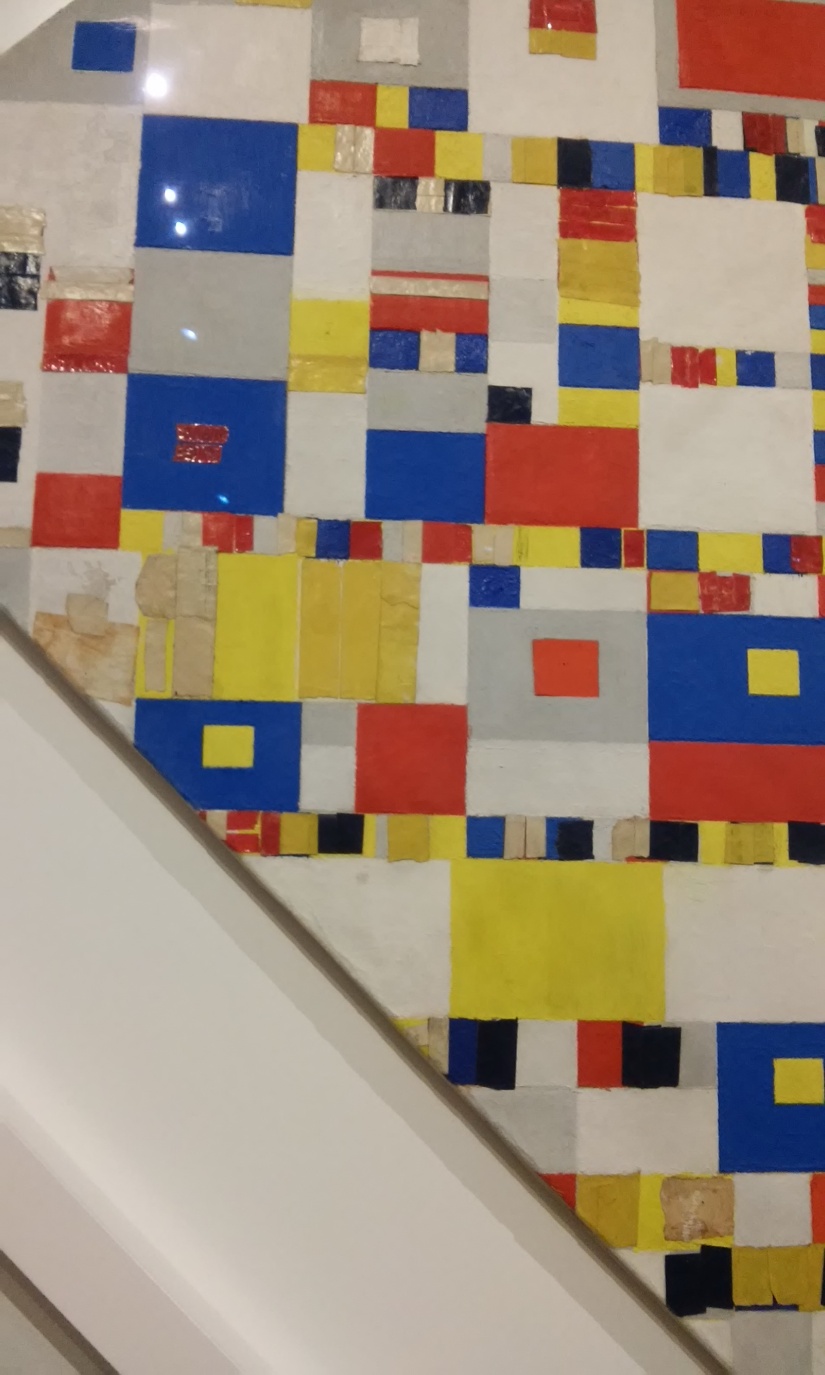 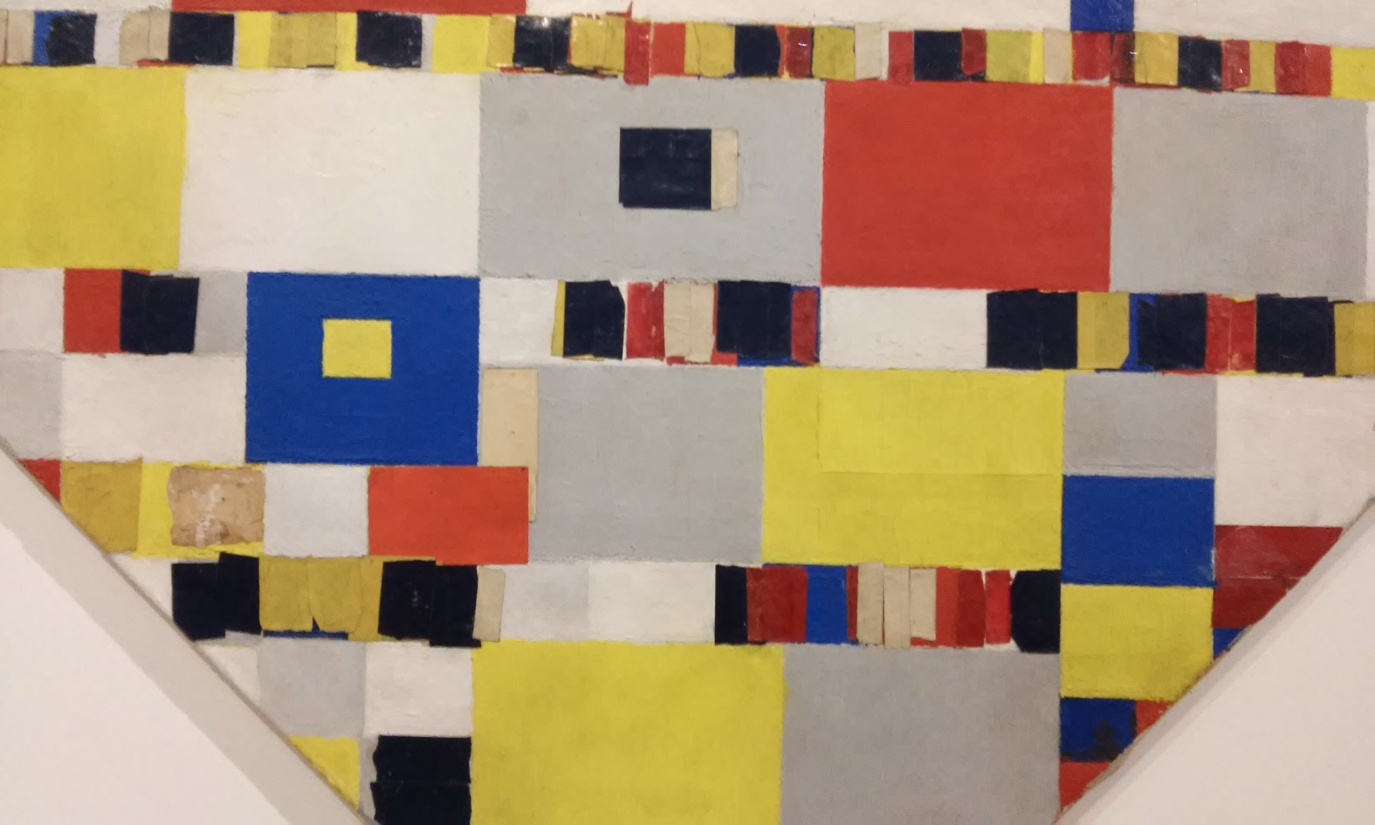 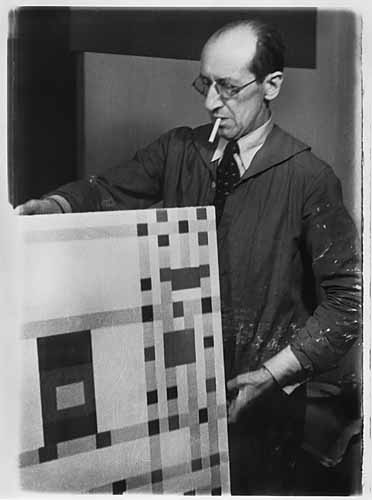 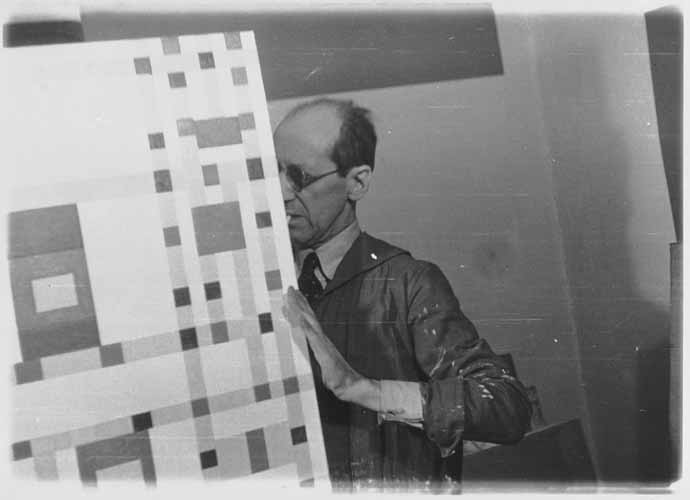 Piet Mondrijan sa slikom BROADWAY BOOGIE WOOGIE, 1943, photo Fritz Glarner
Paul Delbo, Mondrijanov atelje, 26 Rue du Départ, Paris, 1926. RKD, Archief Cesar Domela
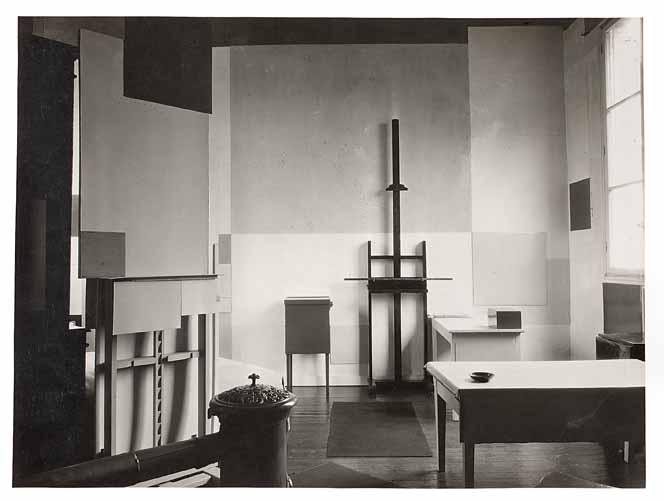 Rekonstrukcija Mondrijanovog ateljea u 26, rue du Départ, Paris
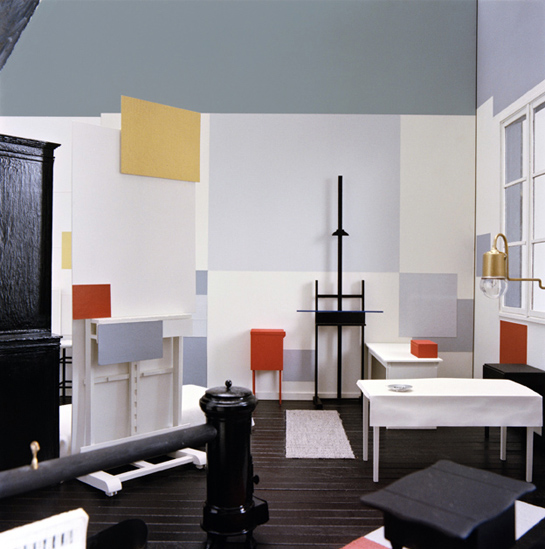 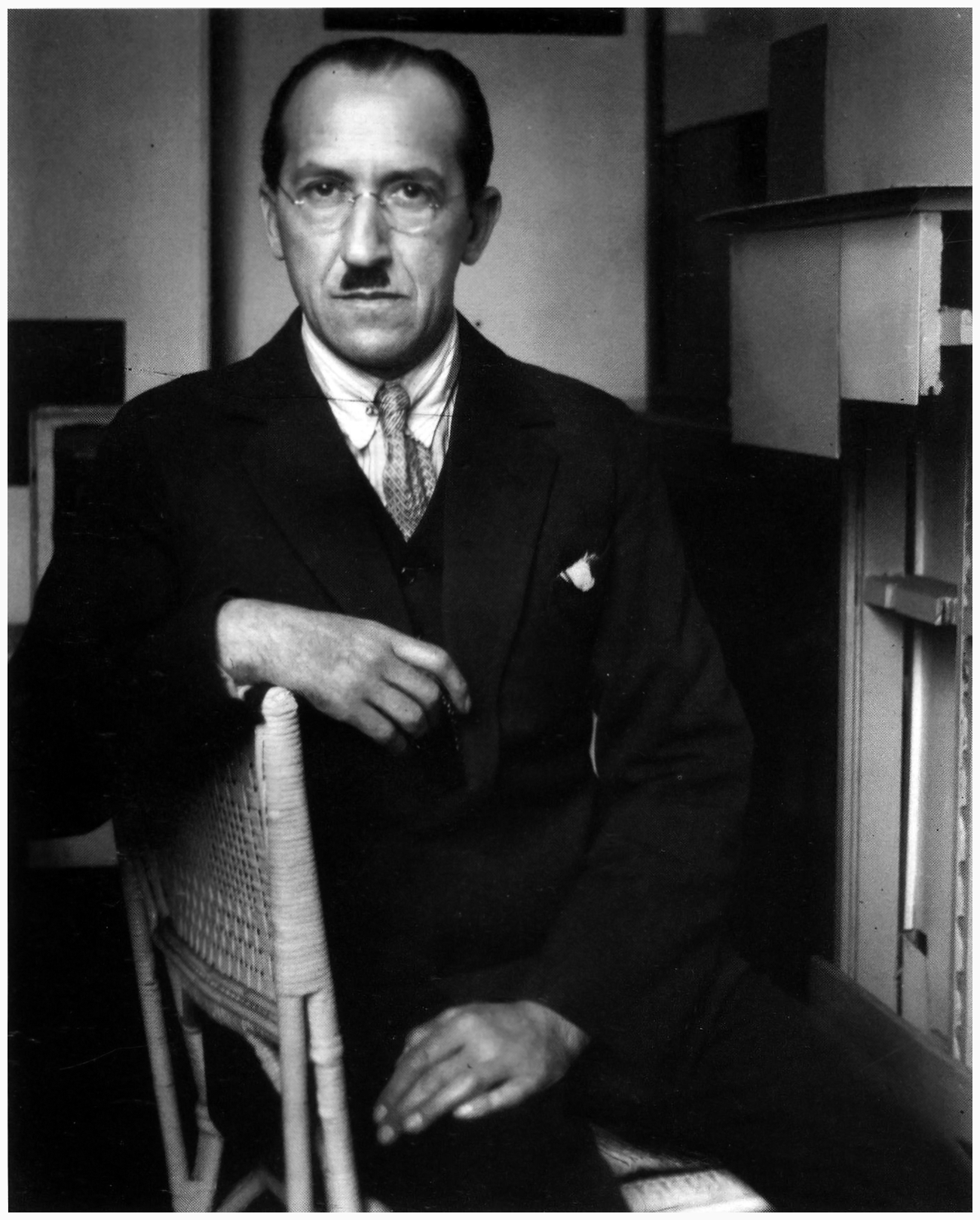 André Kertész - Piet Mondrian, Paris, 1926
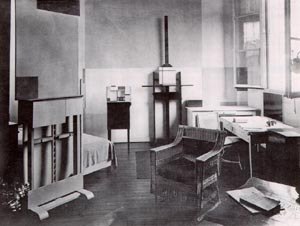 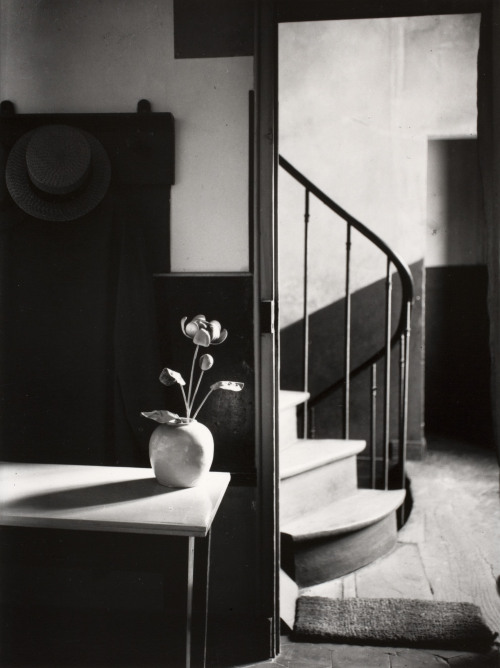 Chez Mondrian (At Mondrian's), 1926, by André Kertész, © Estate of André Kertész/Higher Pictures
Pit Mondrijan u svom pariskom ateljeu, 2. novembar 1933.
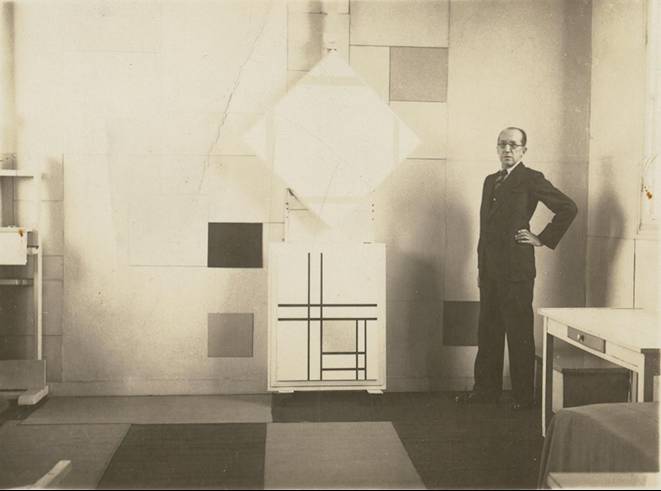 Arnold Newman, ‘Piet Mondrian, New York’, 1942
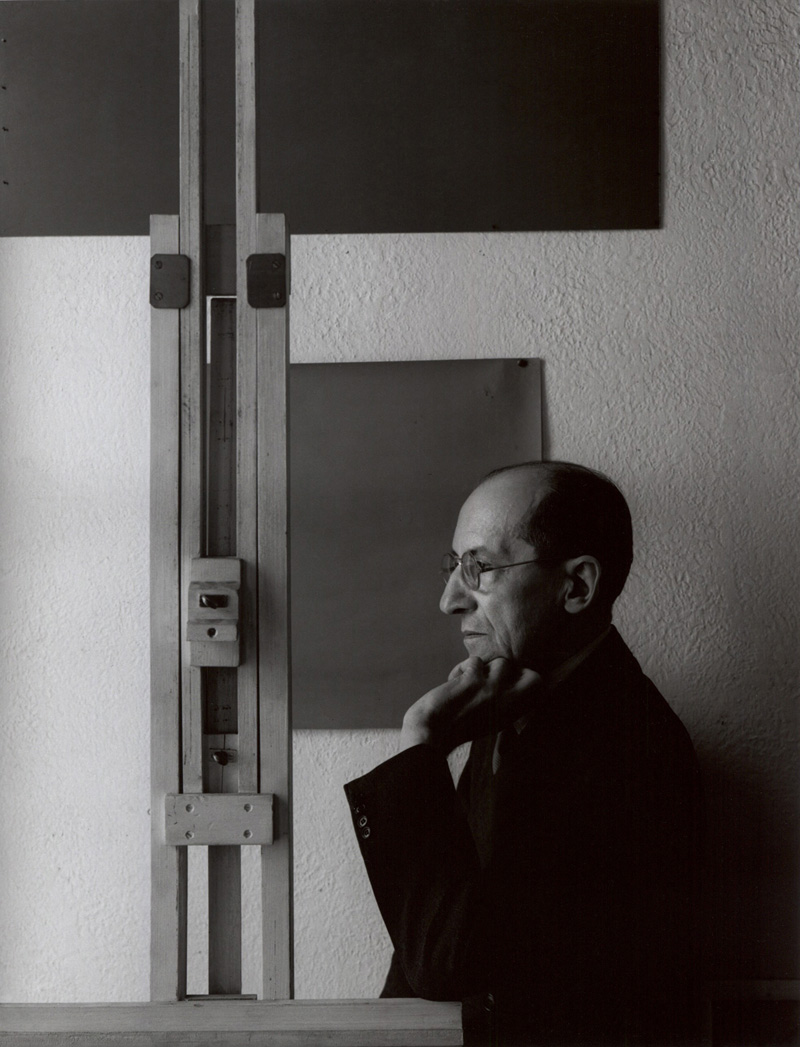 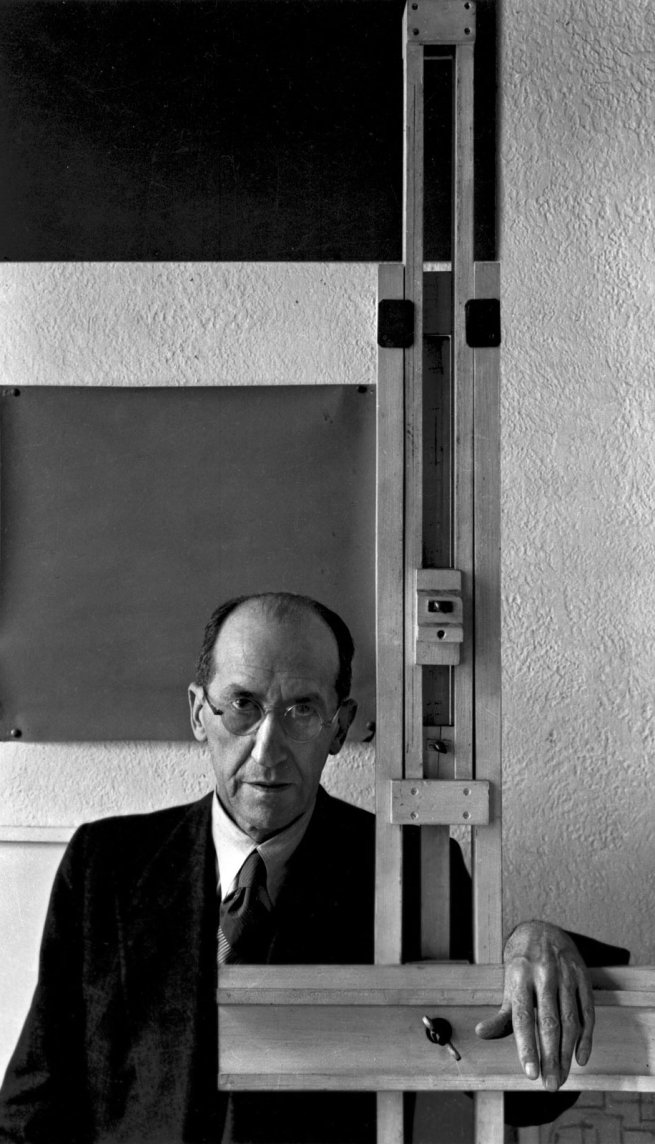 Neli van Dusburg, Pit Mondrijan i Hana Heh u ateljeu Tea van Dusburga, foto
Teo van Dusburg
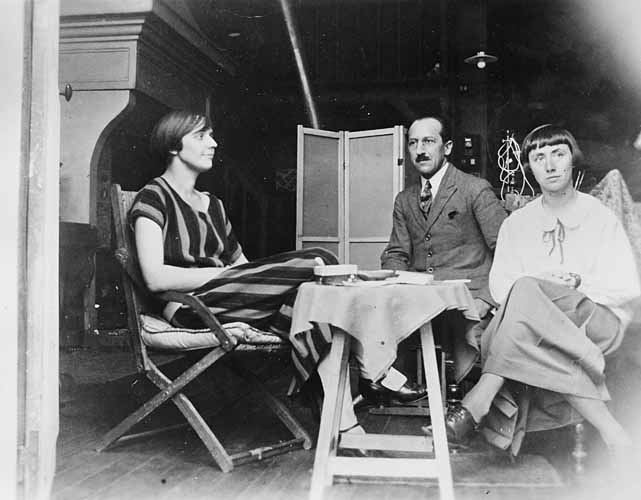 26 rue du Départ. Paris
15 East 59th street. New York
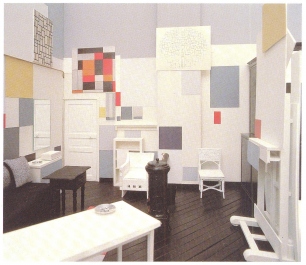 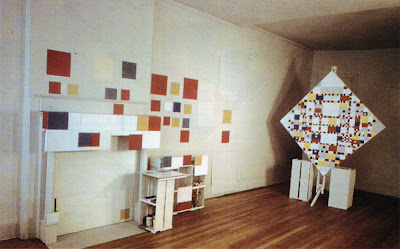 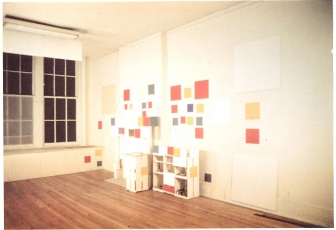 Rekonstrukcije pariskog i njujorškog ateljea Pita Mondrijana u okviru izložbi u Centre Pompidou (2011) i u muzeju MoMA (1995-96).
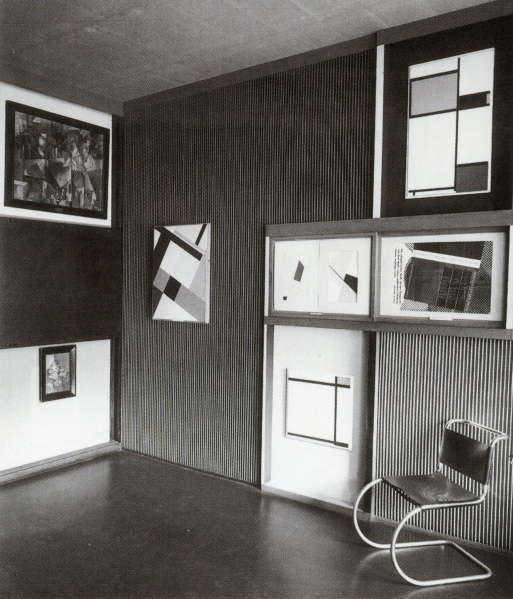 El Lisicki, Demonstraciona soba (Demonstrationsraum), Drezden 1926, Hanover 1927 

Lisicki je naglašavao funkciju prevođenja posmatrača iz stanja pasivnosti u poziciju aktivne participacije:
“Sa svakim pokretom posmatrača u prostoru menja se percepcija zida... Tako se, kao rezultat ljudskog telesnog kretanja, postiže perceptualna dinamika. Ta igra čini posmatrača aktivnim ... Posmatrač je fizički uključen u interakciju sa izložbenim predmetom”

(vodeći princip El Lisickog za arhitekturu bio je da je prostor načinjen za ljude, a ne ljudi za prostor: “ne želimo više da sobe budu oslikani kovčezi za naša živa tela”.)
Bertrand Bonello, Saint Laurent, 2014
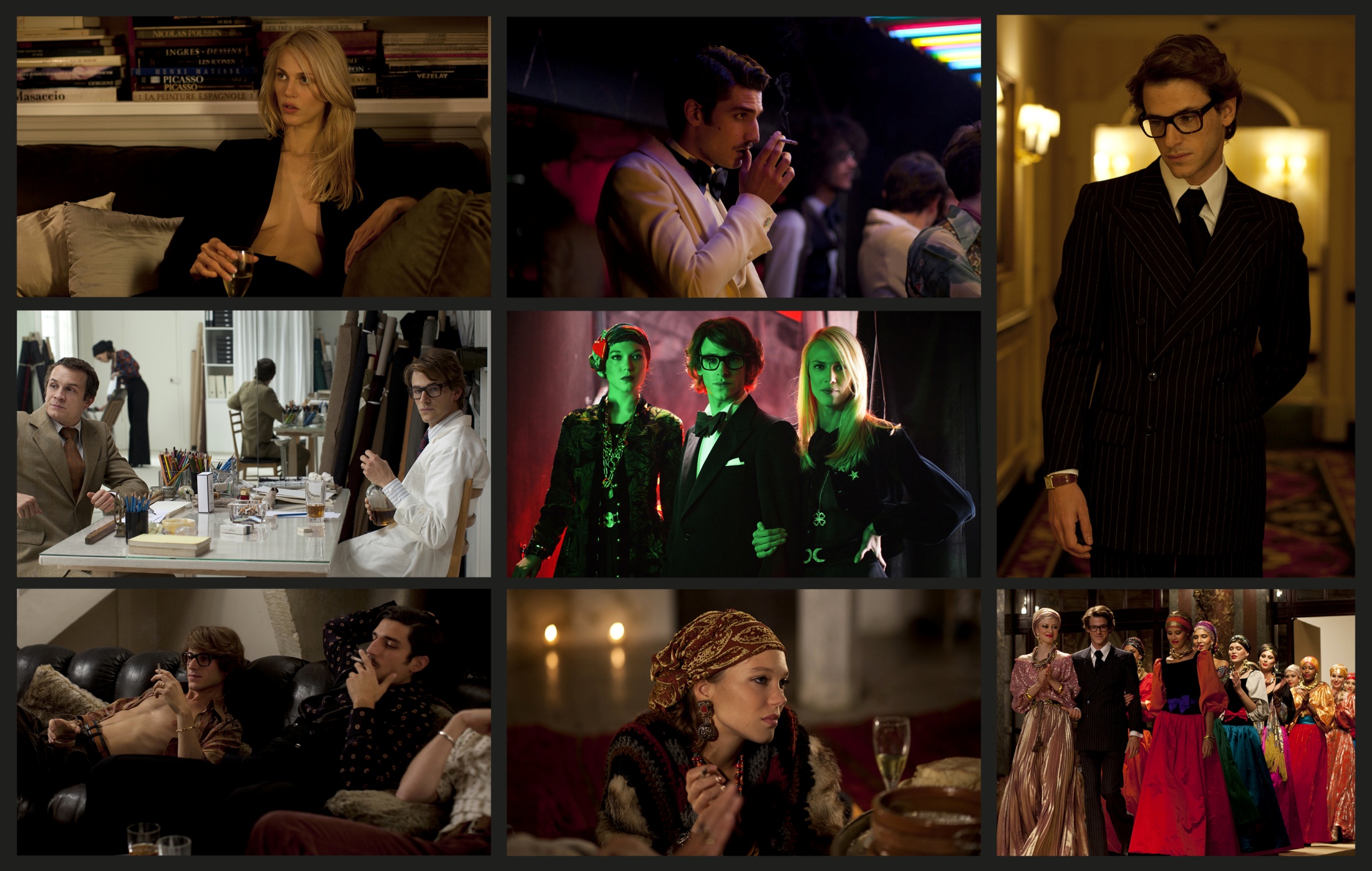 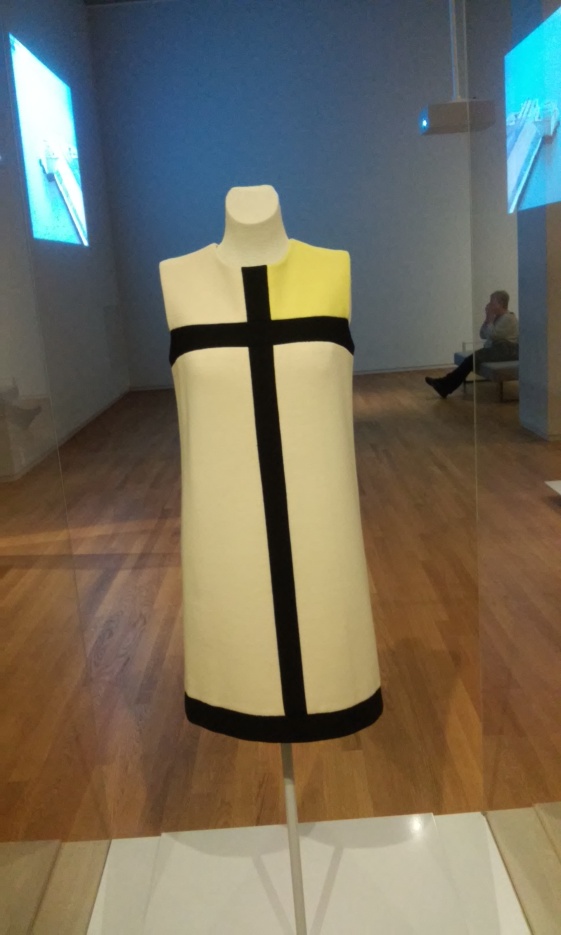 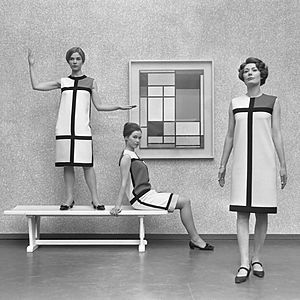 Yves Saint Laurent, Mondrijan kolekcija, 1965
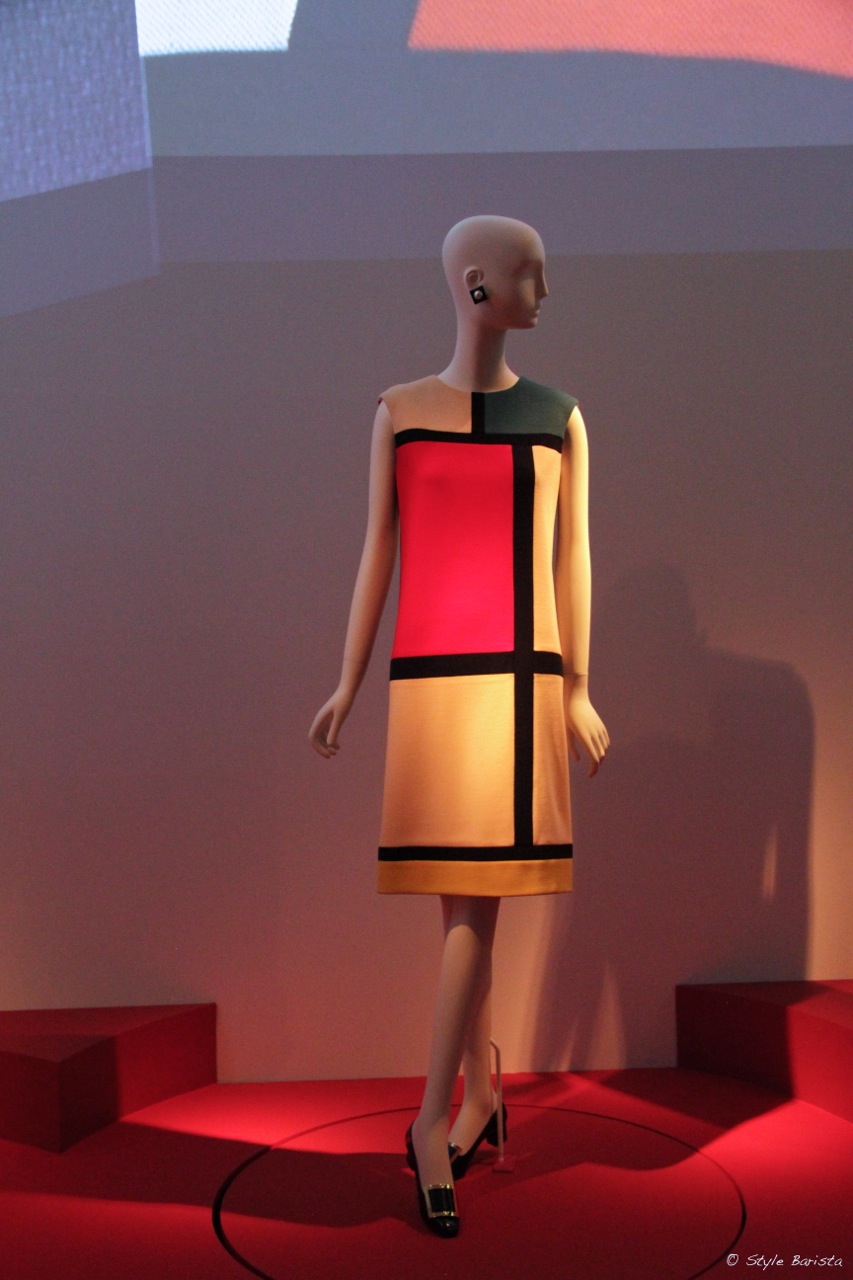 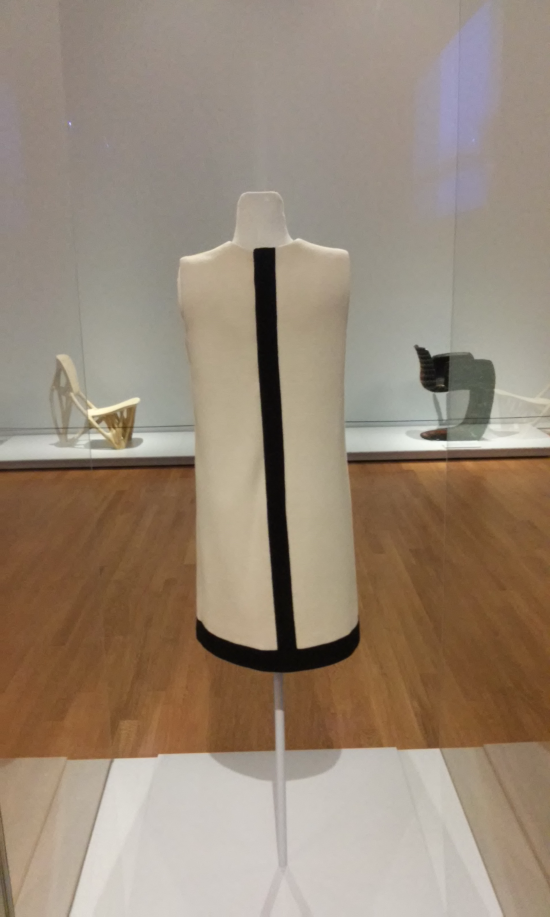 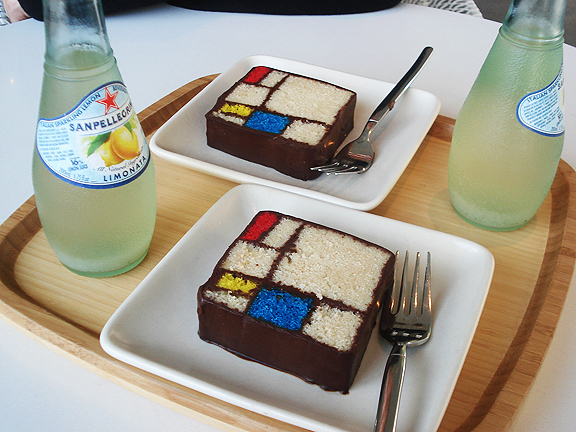 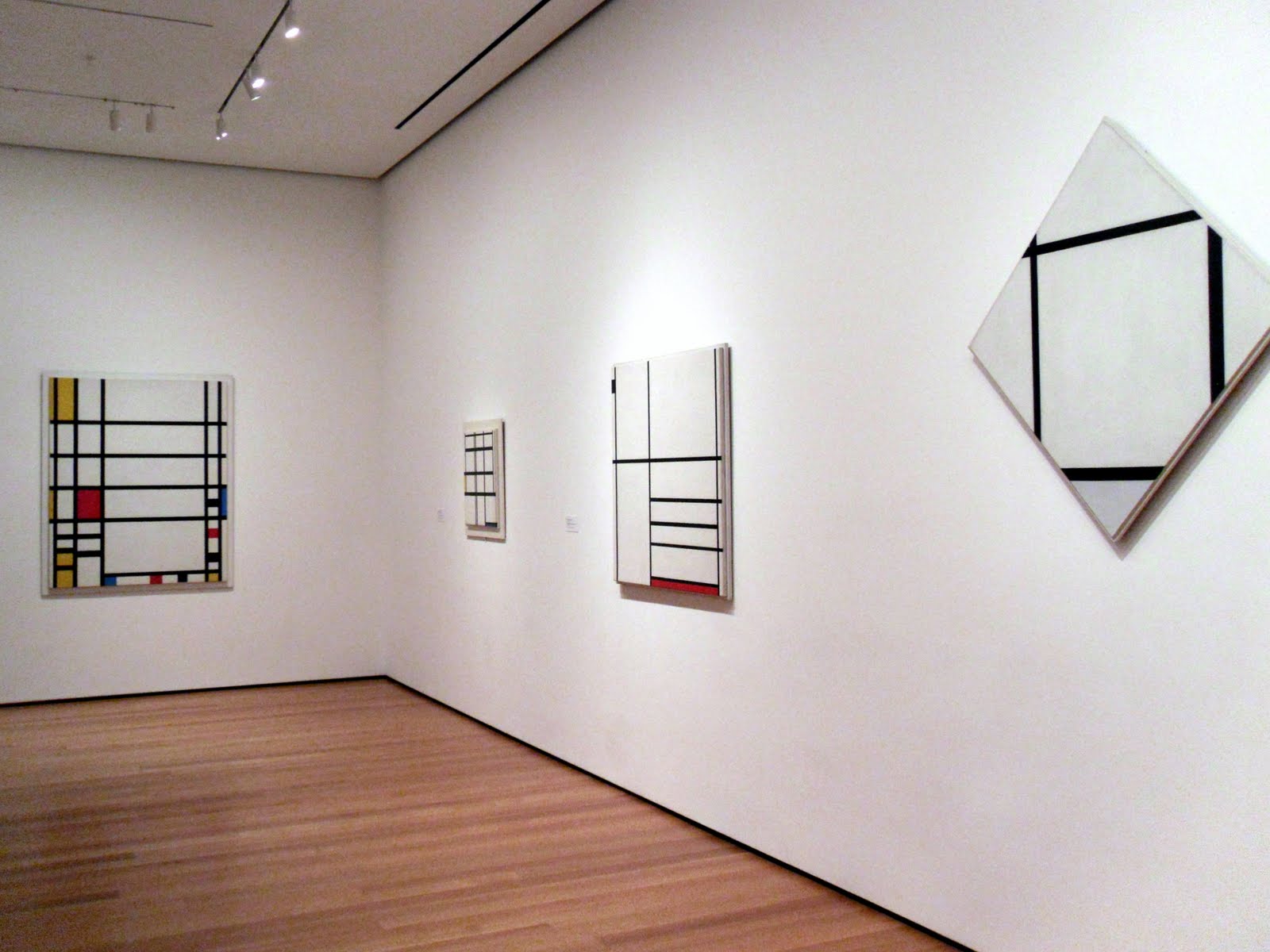 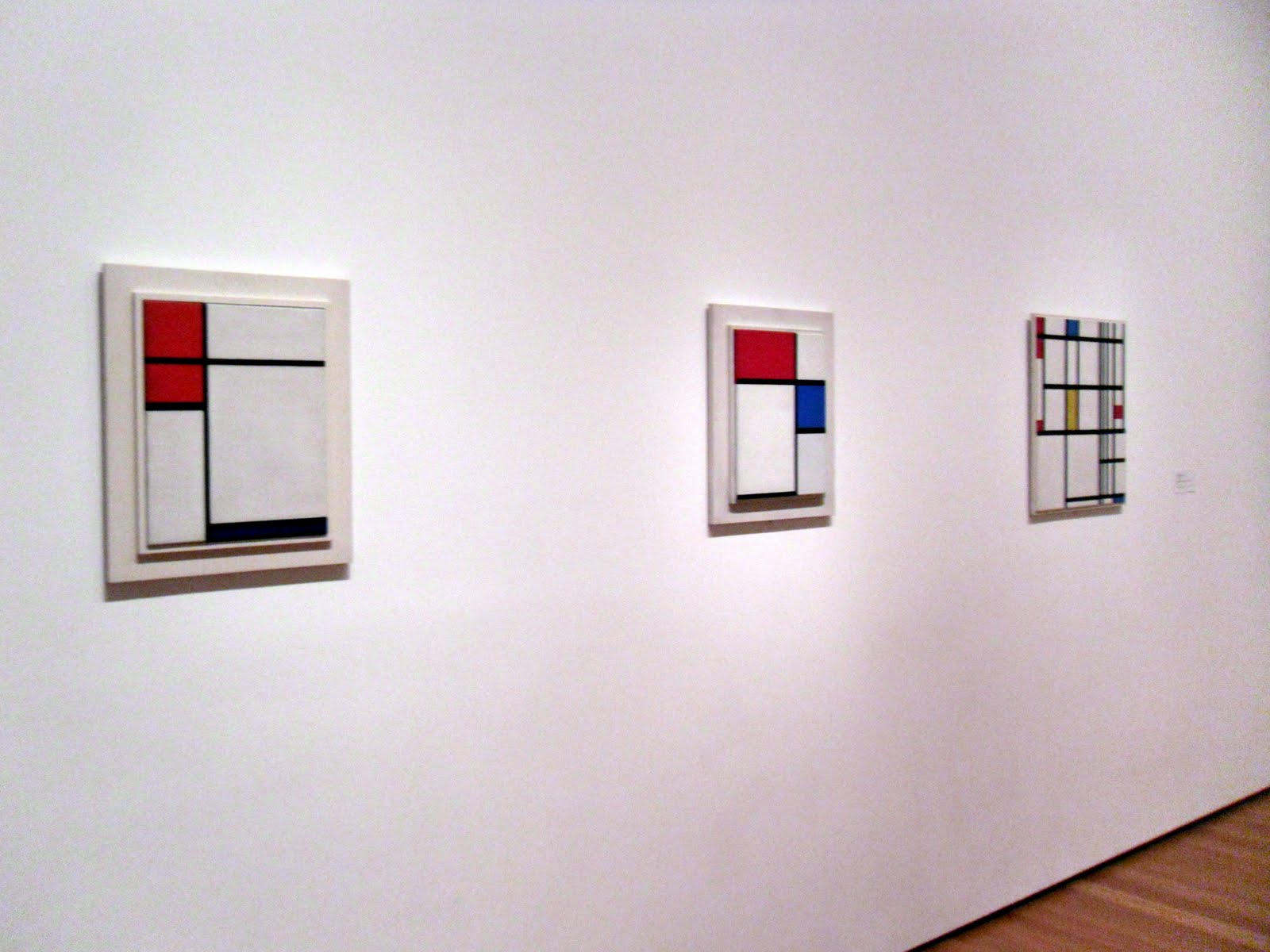